Materiales
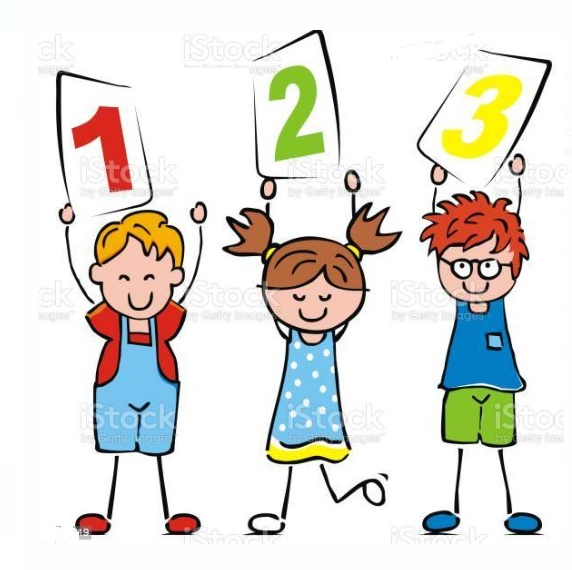 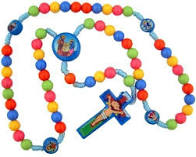 Rosario
Papeletas con números 1, 2, 3
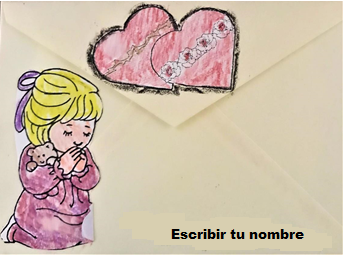 Sobre para la Manualidad
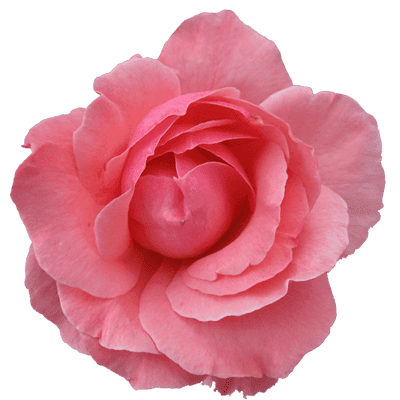 SEMANA 2, DIA 1 : TERCER MISTERIO LUMINOSO
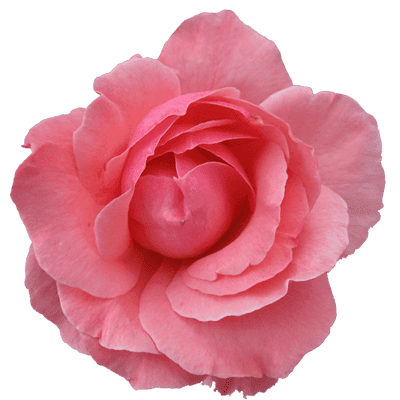 JESUS PROCLAMA EL REINO DE DIOS
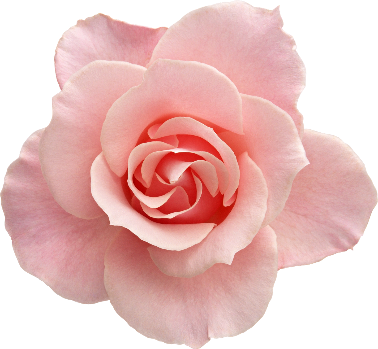 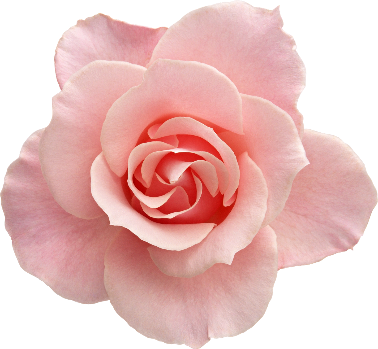 “ El tiempo ha llegado y el reino de Dios ya está cerca. Convertíos y creed en el Evangelio”.
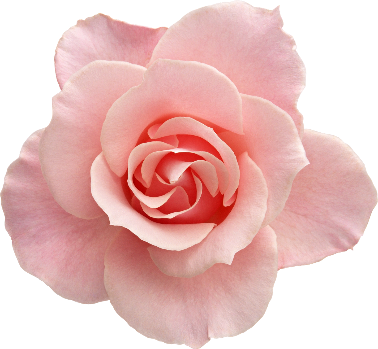 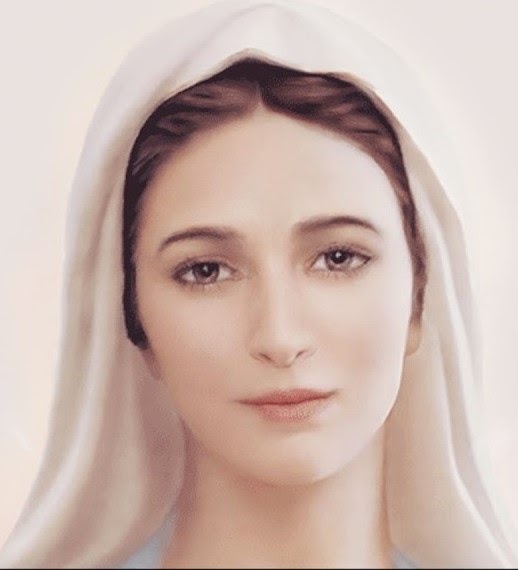 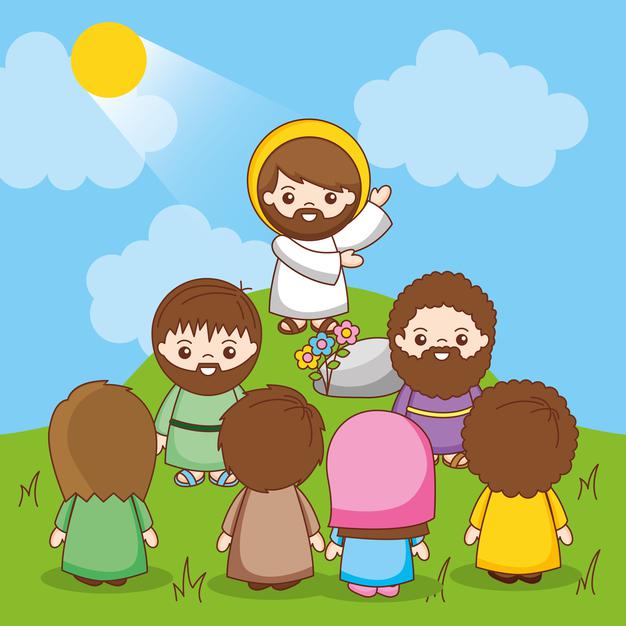 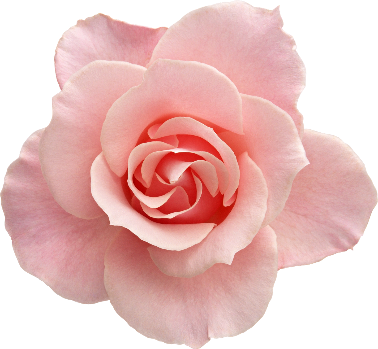 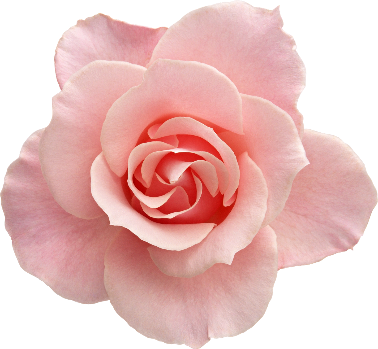 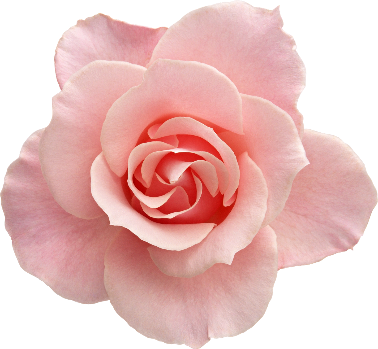 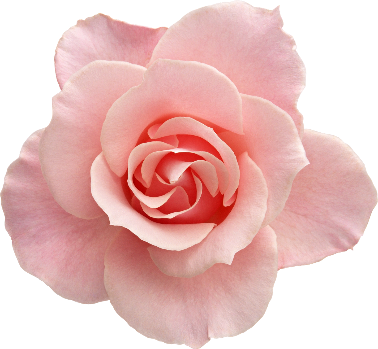 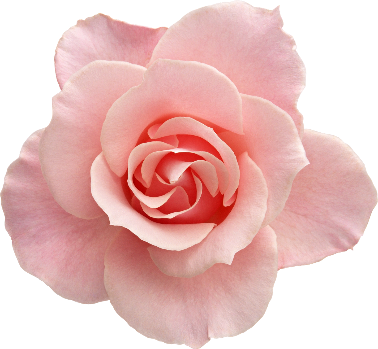 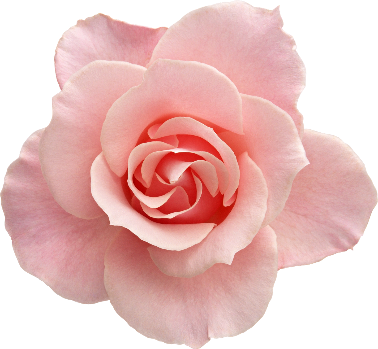 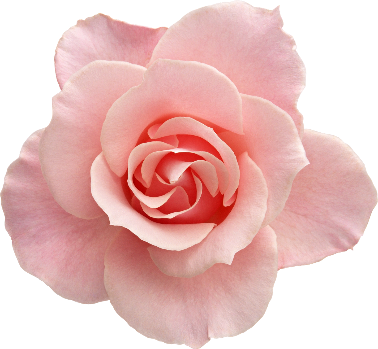 [Speaker Notes: Introduccion, oracion de invocacion al Espiritu Santo,  GABY]
SEMANA 2, DIA 1 : TERCER MISTERIO LUMINOSO
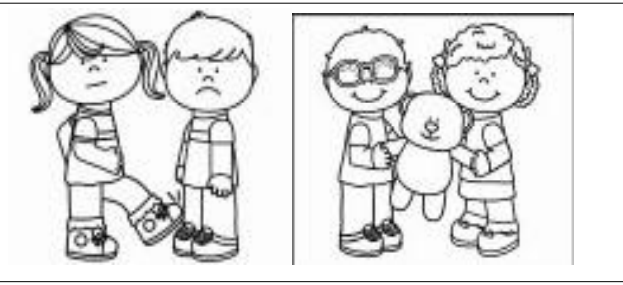 Oh Virgen María, Reina de mi corazón, hoy te consagro mi voluntad. Ayúdame a escoger el bien y la verdad y dame la fuerza de rechazar el mal.( Pág. 12 Librito)
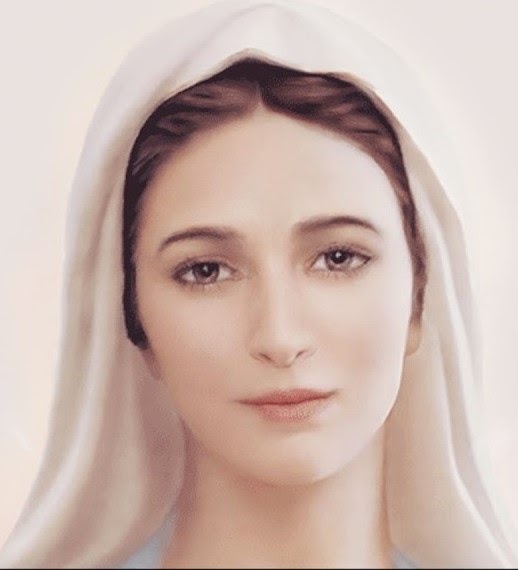 HACER EL BIEN
HACER EL MAL
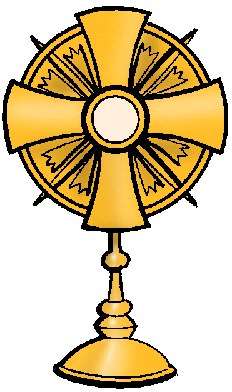 Dios mío, Yo creo, adoro,
espero y te amo.
Te pido perdón por los que NO creen, no esperan, no adoran y no te aman.
[Speaker Notes: DESI  Y Gabi buscara a un nino para la oracion del Angel]
VIRGEN DE FATIMA
¿A quién se les apareció la Virgen?
1.    A 3 pastorcitos
2.    Al sacerdote de Fátima
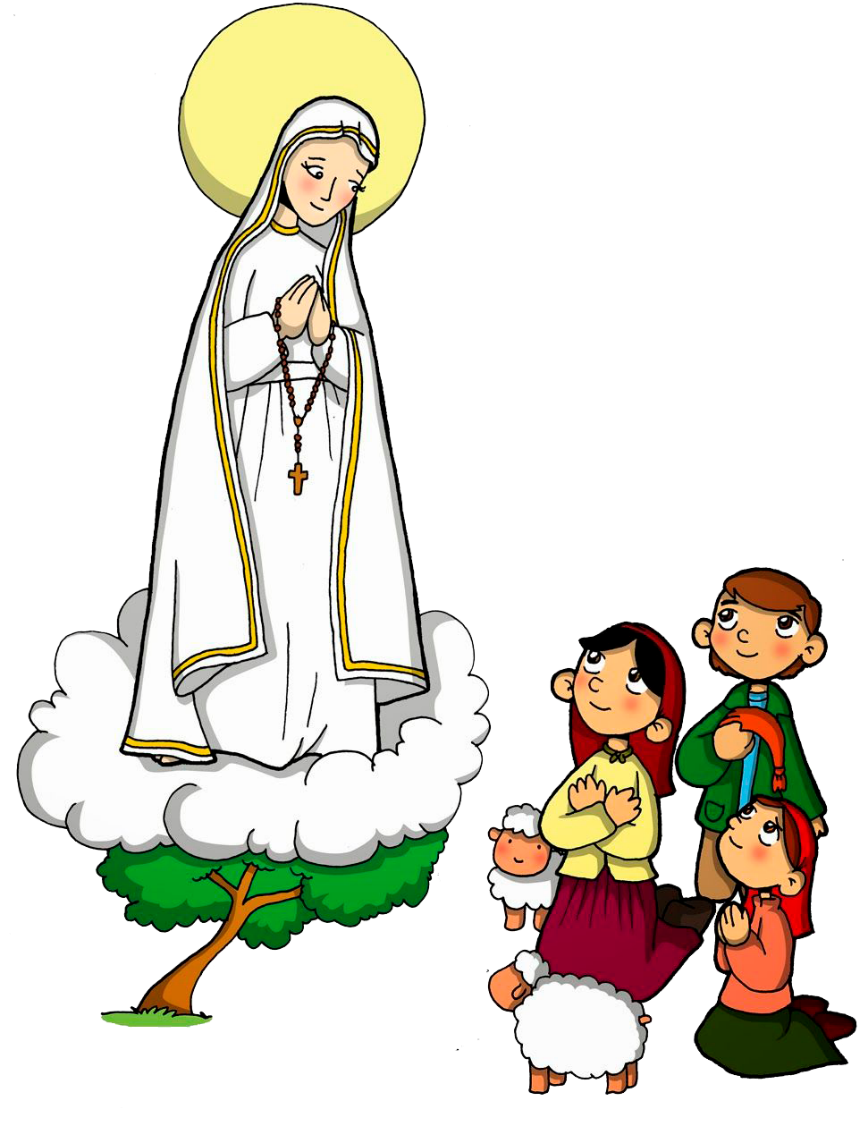 3.    A la niña Lucía
1.    Los padres de los pastorcitos
¿Quién preparó a los niños antes de la visita de la Virgen?
2.    El Ángel de la Paz
3.    El comisario Jacome
¿Qué dijo la Virgen que tenían que hacer todos los días?
1.  Ir a la Cova de Iria
2.  Cuidar a las ovejas
3.  Orar y rezar el rosario
1.  Por las autoridades del pueblo para que no los llevaran a la cárcel
¿Por quiénes pidió la Virgen oración y sacrificios?
2.  Por los pobres pecadores
3.  Por los ancianos del pueblo
[Speaker Notes: Gabi: 1, 3    Desi 2,4]
La Virgen María es UNA sola, ella se presenta en diferentes lugares, y habla en el idioma de quienes la ven , para que le puedan comprender.
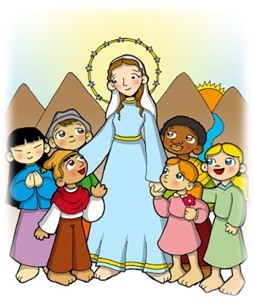 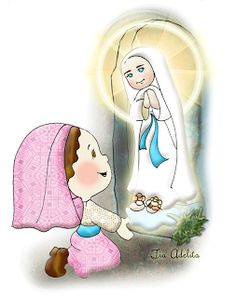 Siempre trae un mensaje del Cielo, y siempre quiere que las personas se acerquen más a Jesús. Por eso ELLA es el camino más corto y seguro, para llegar al Cielo.
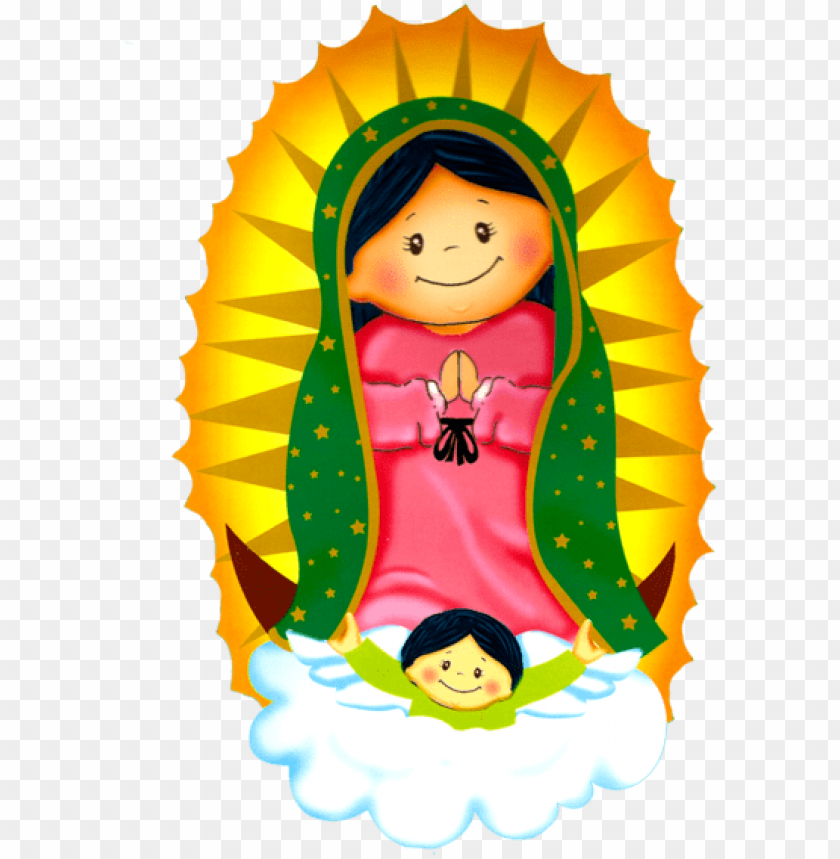 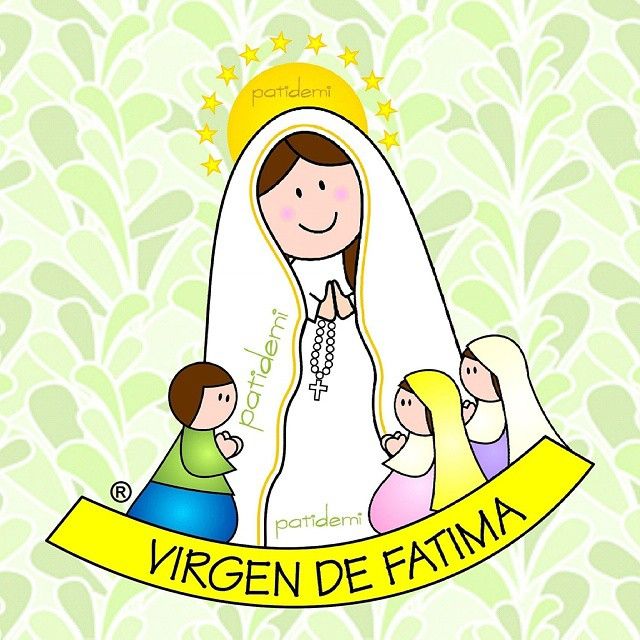 [Speaker Notes: Gaby el 1er parrafo y Desi el Segundo  Cual es el camino mas corto para llegar al Cielo?]
CONSAGRACIÓN AL INMACULADO
CORAZON DE MARÍA
Sesión 2
Cómo Preparar Nuestro Corazón haciendo Sacrificios
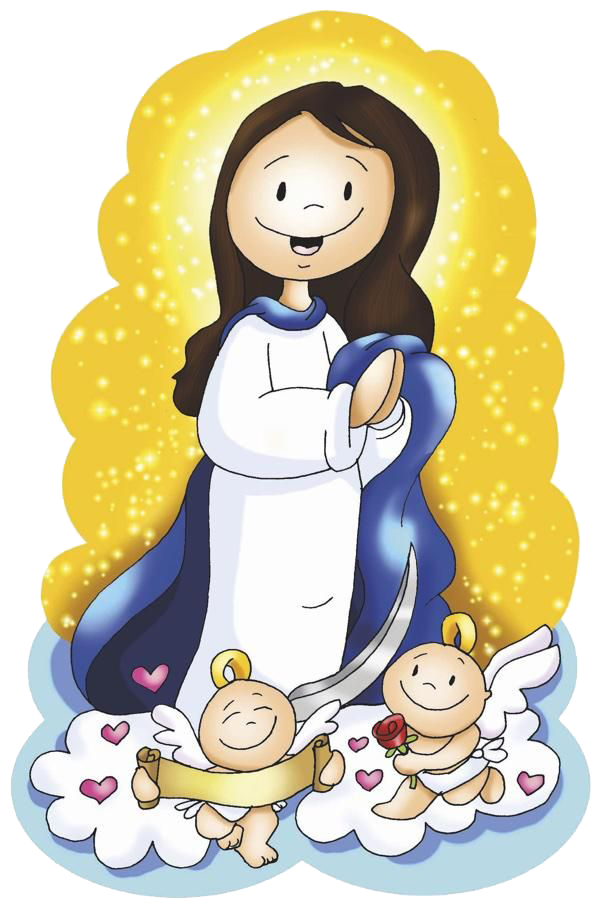 [Speaker Notes: Hoy en esta session vampos a aprender   GABY]
Película: “La princesa de Lourdes”
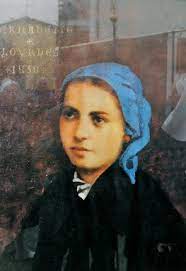 Se trata de una niña llamada Bernardita
Tenía 13 años. Y no podía hacer su Primera Comunión (le costaba mucho memorizar el catecismo pues no sabía leer ni escribir).
VEAMOS SU HISTORIA…
[Speaker Notes: Desiree]
¿Qué aprendimos de la película?
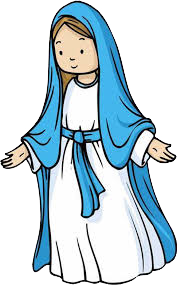 1.-   A Lucia
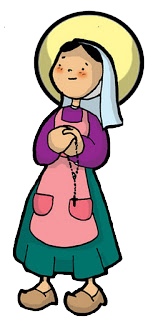 ¿A quién se le aparece la Virgen de Lourdes?
2.-  A Bernardita
3.-  A Jacinta
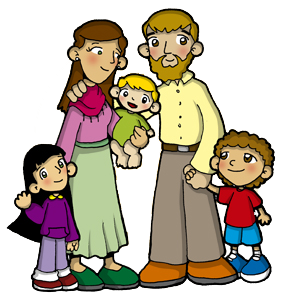 ¿Cómo era la familia Bernardita?
1.- Una familia muy adinerada
2.- Una familia con lo necesario 
     para vivir
3.- Una familia humilde y muy pobre
[Speaker Notes: Gabi…Pregunta 1 y YO pregunta 2



Bernardita provenía de una familia muy humilde, su padre era molinero y el año de las apariciones (1858) eran tan pobres que apenas podían comer.]
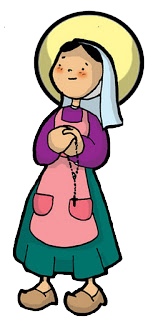 ¿Qué es lo primero que hace Bernardita cuando ve a la Virgen?
1. Salió corriendo del susto
2. Sacó su rosario y comenzó a rezar
3. Fue a buscar agua bendita
¿Qué le pide la Virgen a Bernardita?
1. Que se construya una capilla
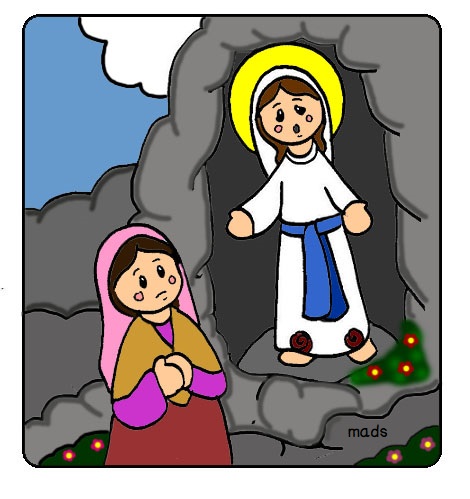 2. Que se rece por la conversión de los pecadores.
3. Que se haga penitencia
[Speaker Notes: Gaby 1era Pregunta y Desi Segunda]
La Virgen pide PENITENCIA, saben qué significa esa palabra?
Esta palabra viene del latín “ pena”
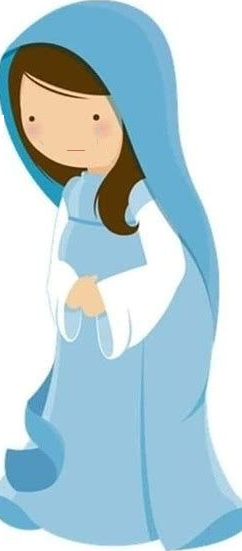 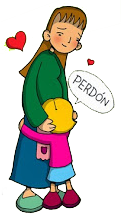 La Virgen María siente pena de ver las ofensas que hacemos cuando pecamos
Por eso pide penitencia. Quiere que sintamos PENA por nuestras ofensas y las ofensas de los pecadores.
La penitencia te permite:
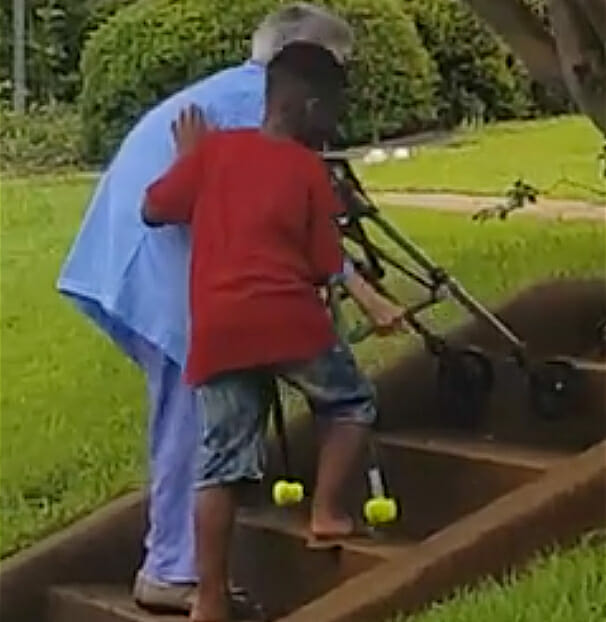 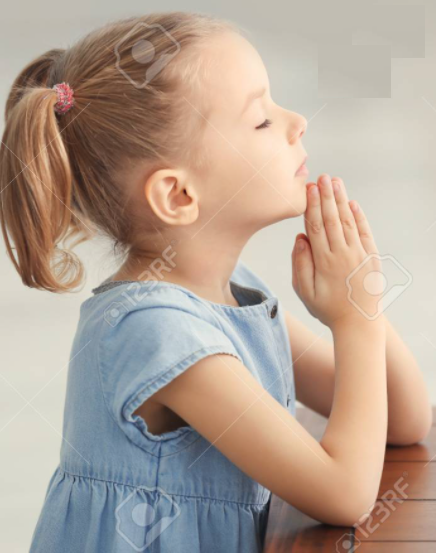 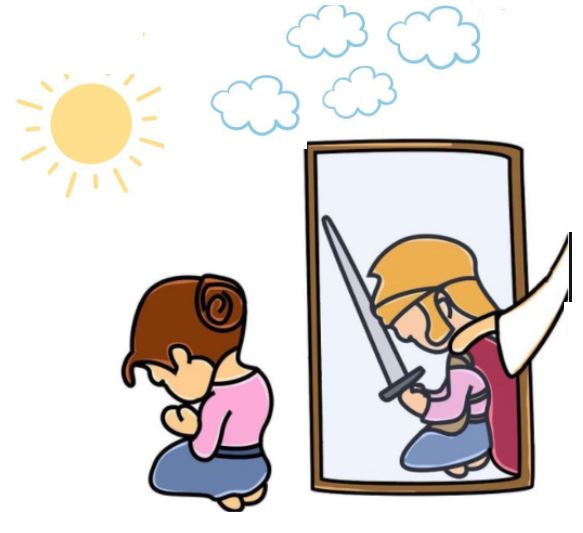 Reparar los pecados del mundo
Abrirte a la humildad y el servicio
Fortalecer tu alma para evitar tentaciones
[Speaker Notes: GABY]
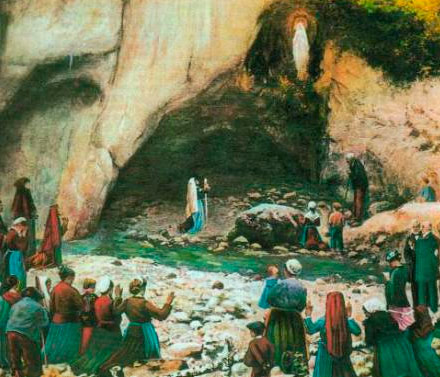 La Virgen le pidió a Bernardita PENITENCIA, para ello le encomendó:
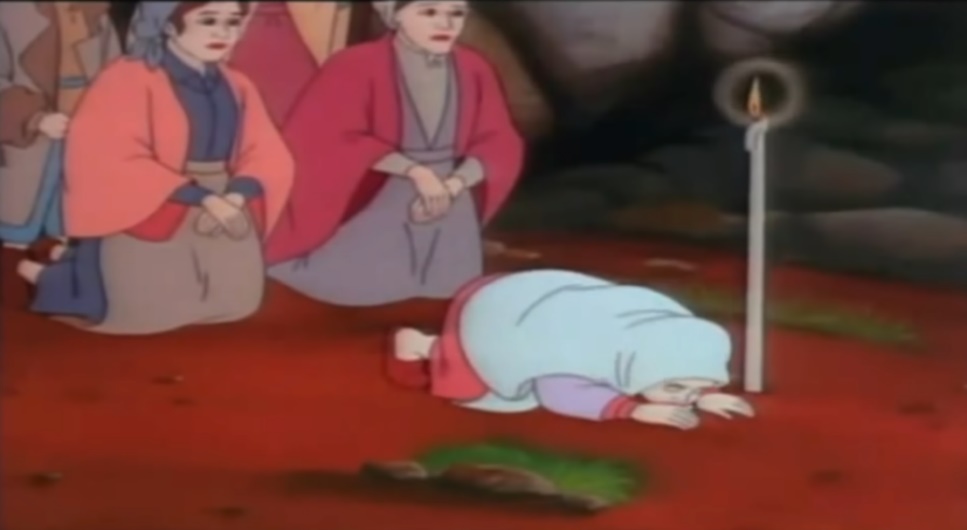 1.  Besar el suelo
2.  Caminar de Rodillas
3.  Invitar a la gente a hacer también PENITENCIA
[Speaker Notes: GABY]
QUE ES UN SACRIFICIO?
Para ganar una medalla o un trofeo en las Olimpiadas Qué necesito hacer ?
Para obtener buenas calificaciones en el colegio, qué tengo que hacer?
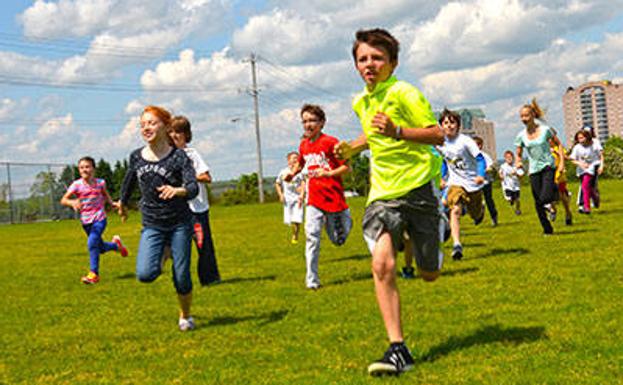 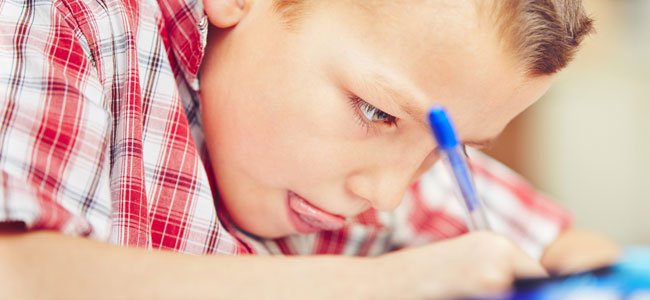 [Speaker Notes: DESI]
PARA LOS CATOLICOS, UN SACRIFICIO ES……
Una señal de adoración y gratitud a Dios
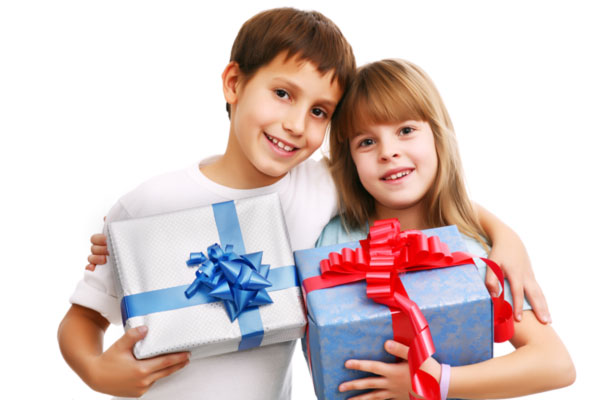 Cada sacrificio que hacemos es un regalo para Jesús.
Por qué?
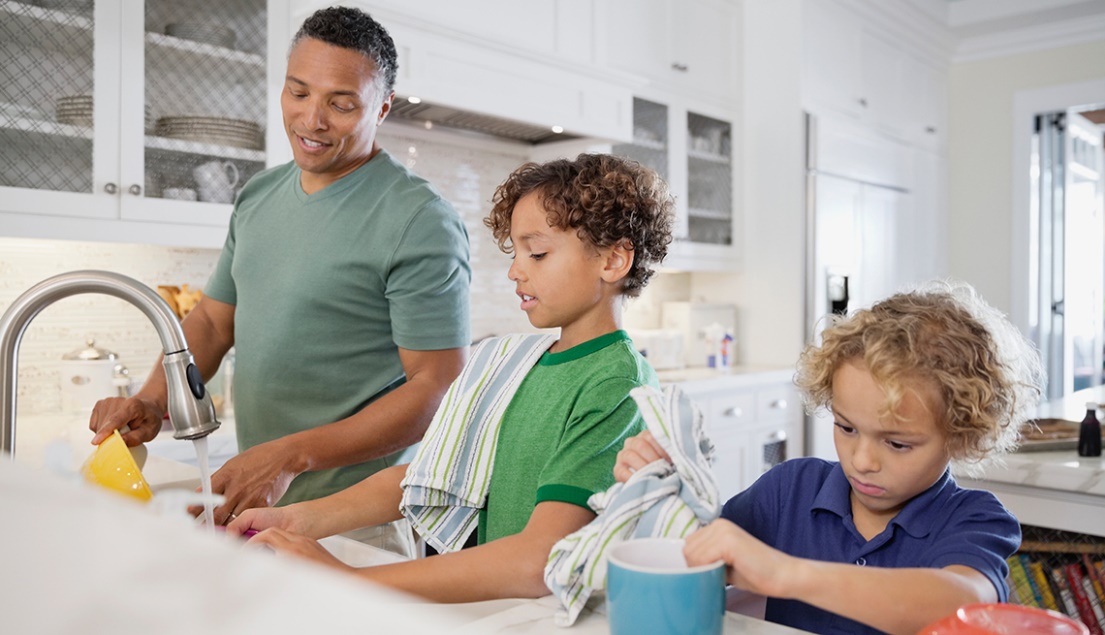 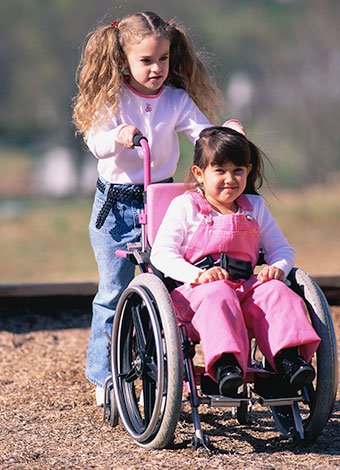 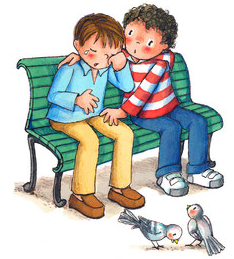 Mi tiempo puede Consolar a otros
Ayudar en los quehaceres del hogar les da Descanso a mi familia
Mi cansancio y esfuerzo es una alegria para otros
[Speaker Notes: DESI]
SACRIFICIOS AGRADABLES A JESUS Y MARIA
Cada Sacrificio que hagas es un TESORO 
que vas acumulando para tu vida en el Cielo.
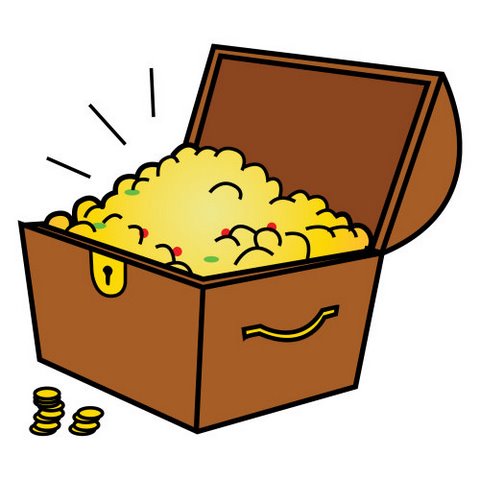 Sabes quién ha ofrecido el sacrificio más grande?
JESUS
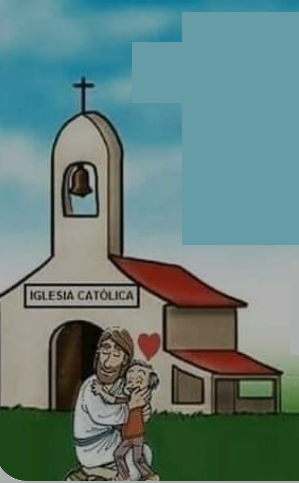 No dejes de asistir a Misa para recibir a Jesús en la sagrada EUCARISTIA?
JESUS TE ESPERA para que te unas a SU Sacrificio
[Speaker Notes: GABY]
SACRIFICIOS AGRADABLES A JESUS Y MARIA
La oración de los niños puede salvar un alma del purgatorio
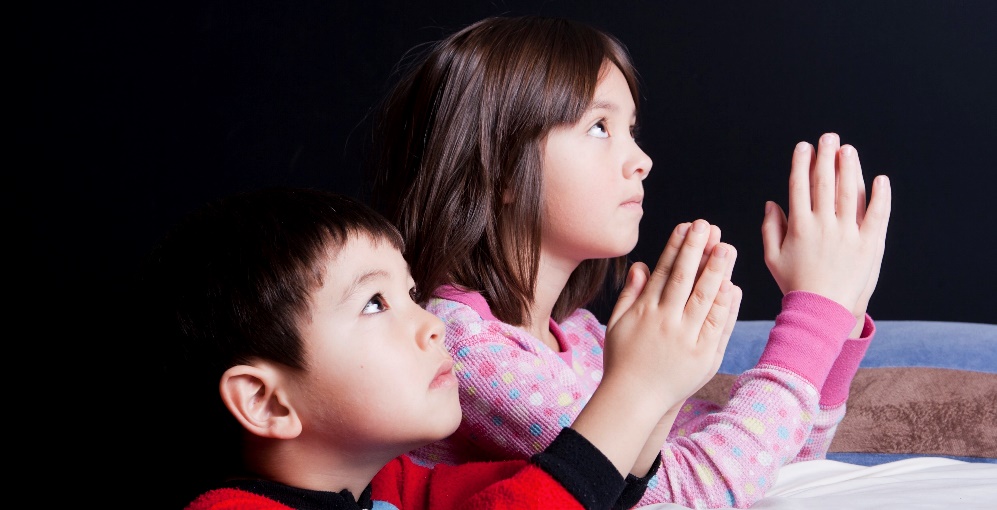 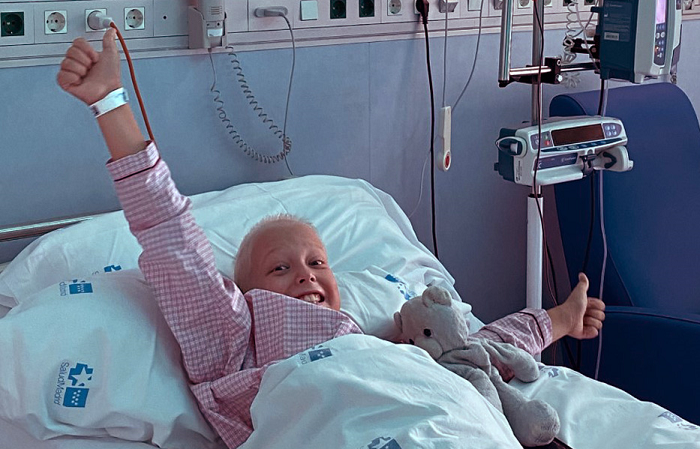 Dedicar una Misa por los pobres pecadores, es un gran acto de amor y reparación. No solo se reza por los muertos. Quizás ya es muy tarde
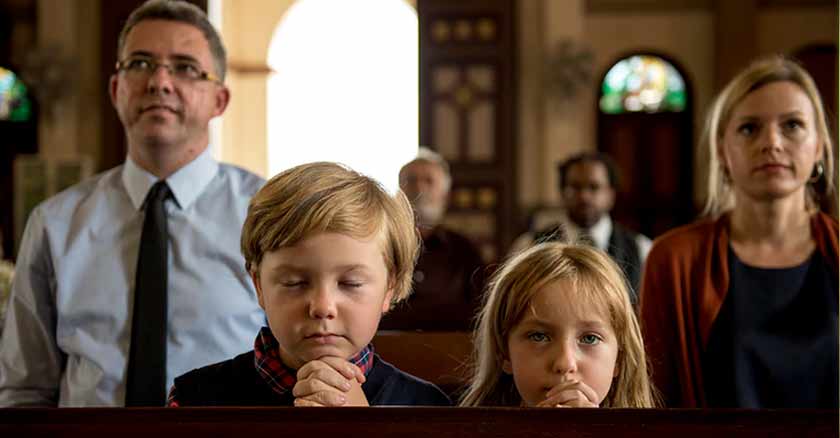 Ofrecer cualquier sacrificio por la sanación de un enfermo, puede sanarlo.
[Speaker Notes: gaby]
Cual de estas actitudes crees que serán agradables a Dios,  y que podrán ir a tu Sobre de Sacrificios?
2.. No son agradables
1.. Si son agradables
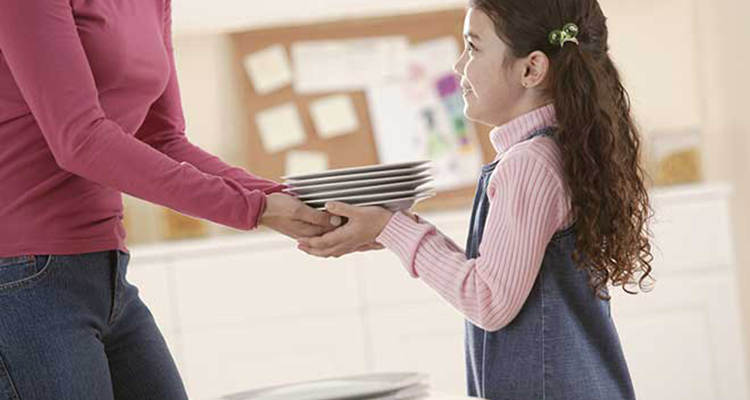 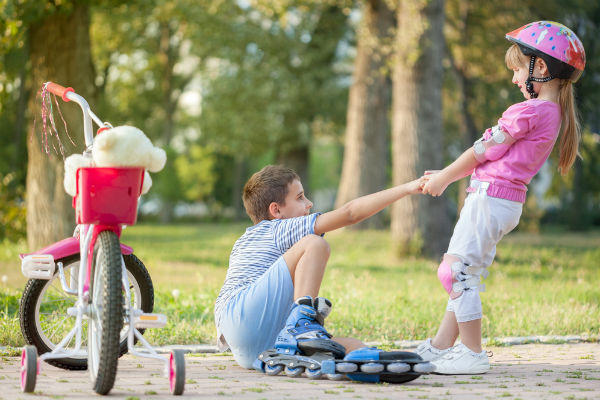 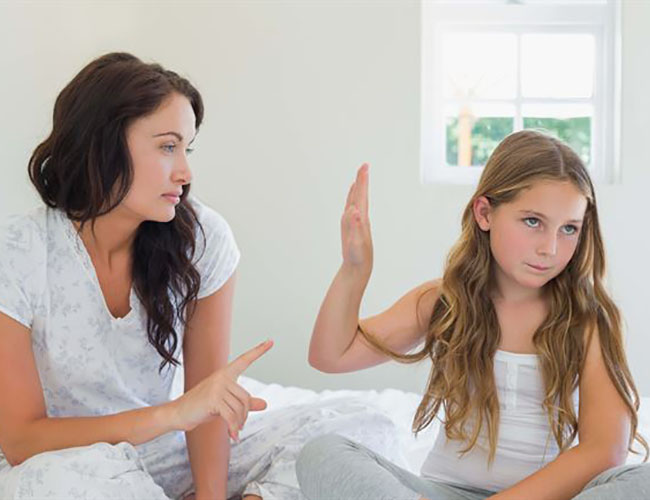 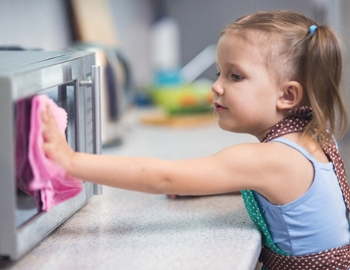 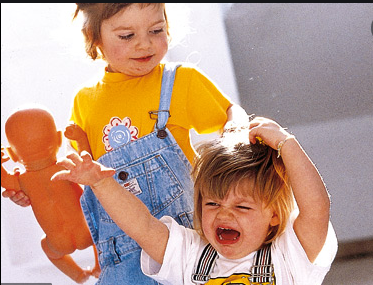 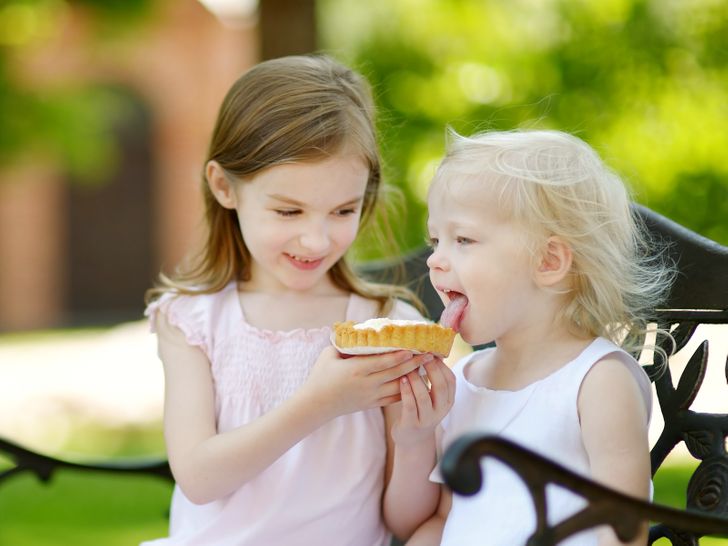 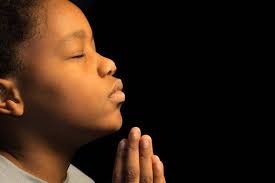 [Speaker Notes: desiree]
Actividad
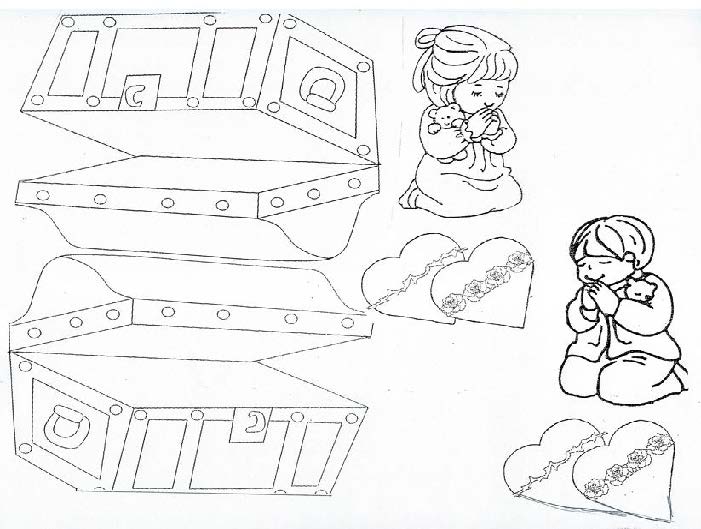 Sobre de Sacrificios
Instrucciones: 
Colorear, cortar, y pegar de un lado de un sobre el niño, el corazón, y el nombre del niño. Pegar baúl del otro lado y pegar oración en el centro del baúl. Ver ejemplo abajo. Cortar los sacrificios en la siguiente página para que el niño escoja cual quiere hacer y ponerlo en el sobre cuando lo haga para entregárselo a la Virgen María y a Jesús en la Consagración.
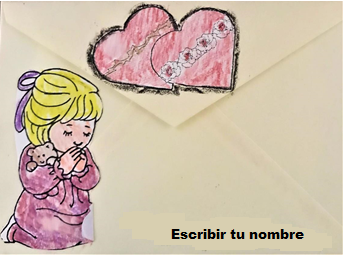 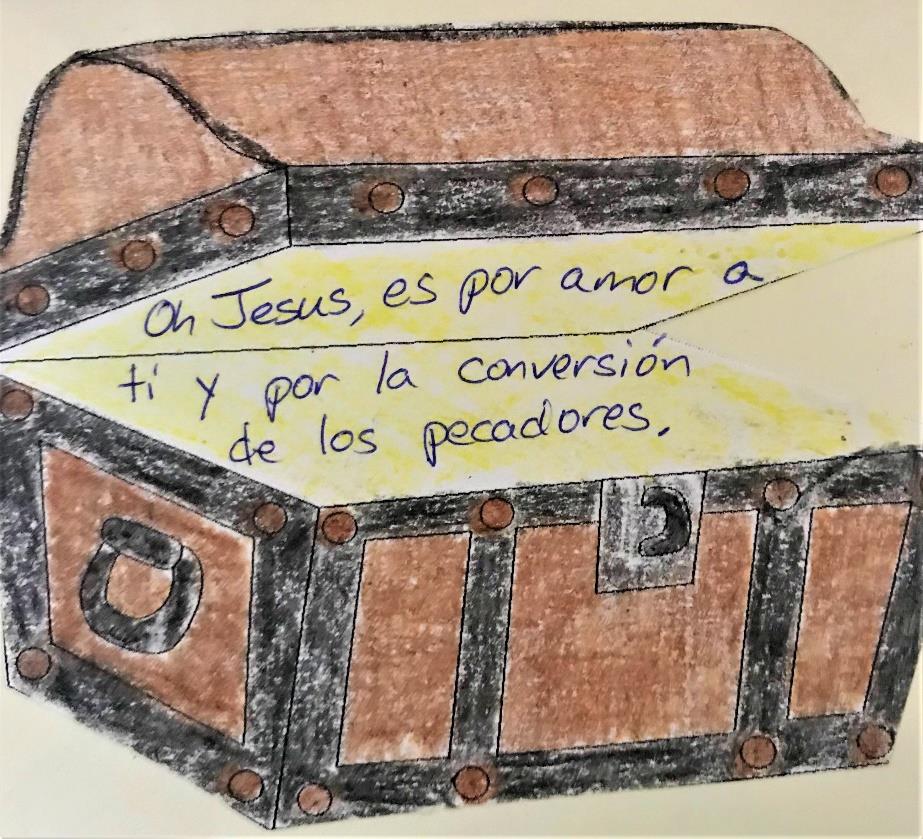 Pequeños Sacrificios para regalarle a Jesús y a María mientras me preparo para Consagrarme
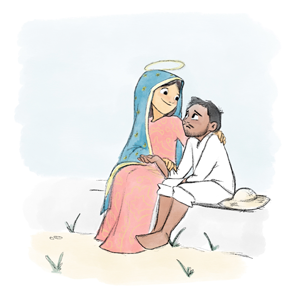 Oración
Dulce Madre, tu vista de mi no apartes, ven conmigo a todas partes y nunca solo me dejes, ya que me proteges tanto como verdadera Madre, haz que me bendiga el Padre, el Hijo y el Espíritu Santo. Amen
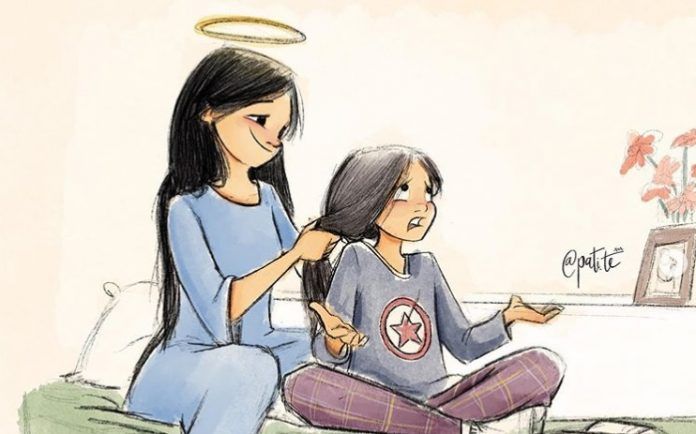